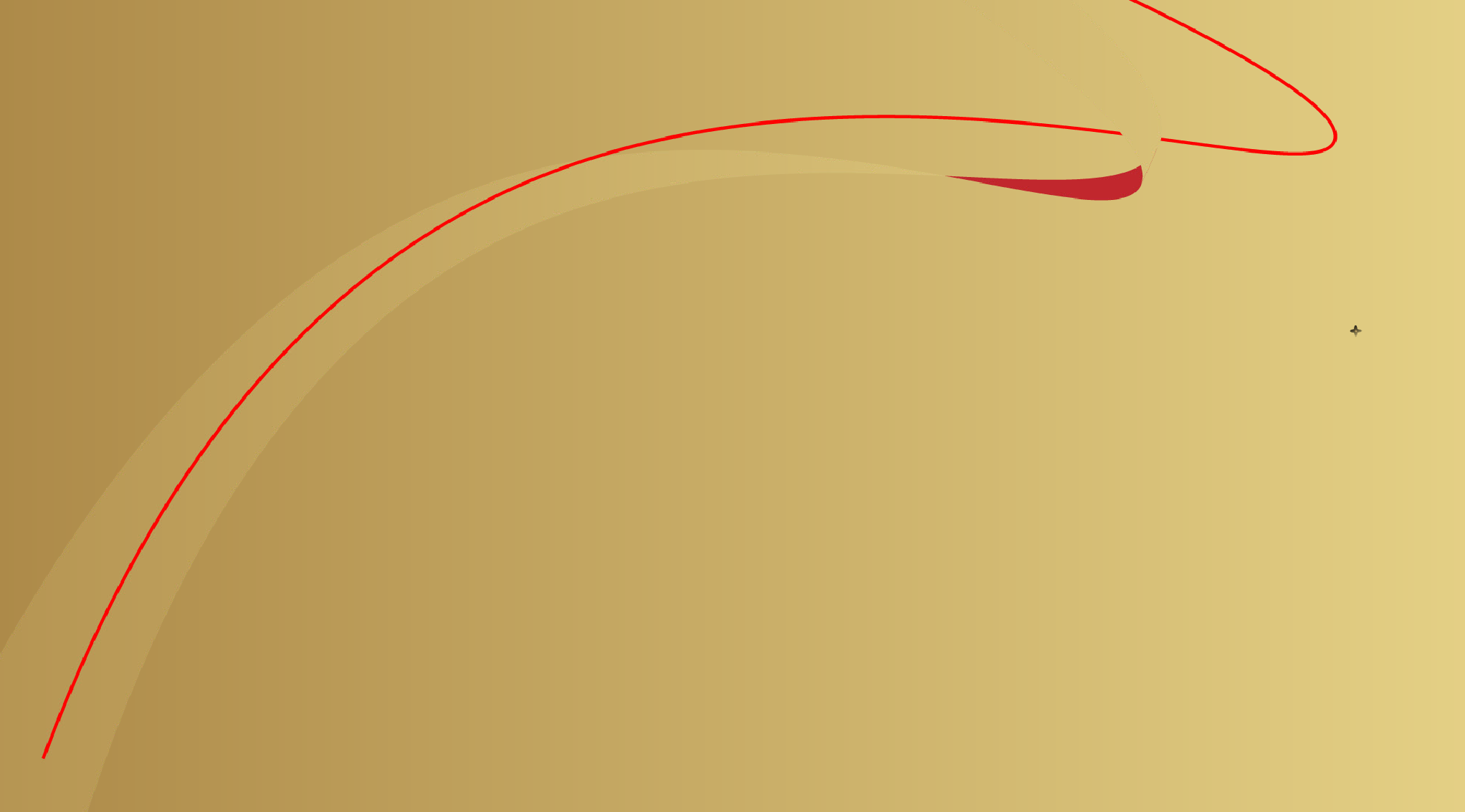 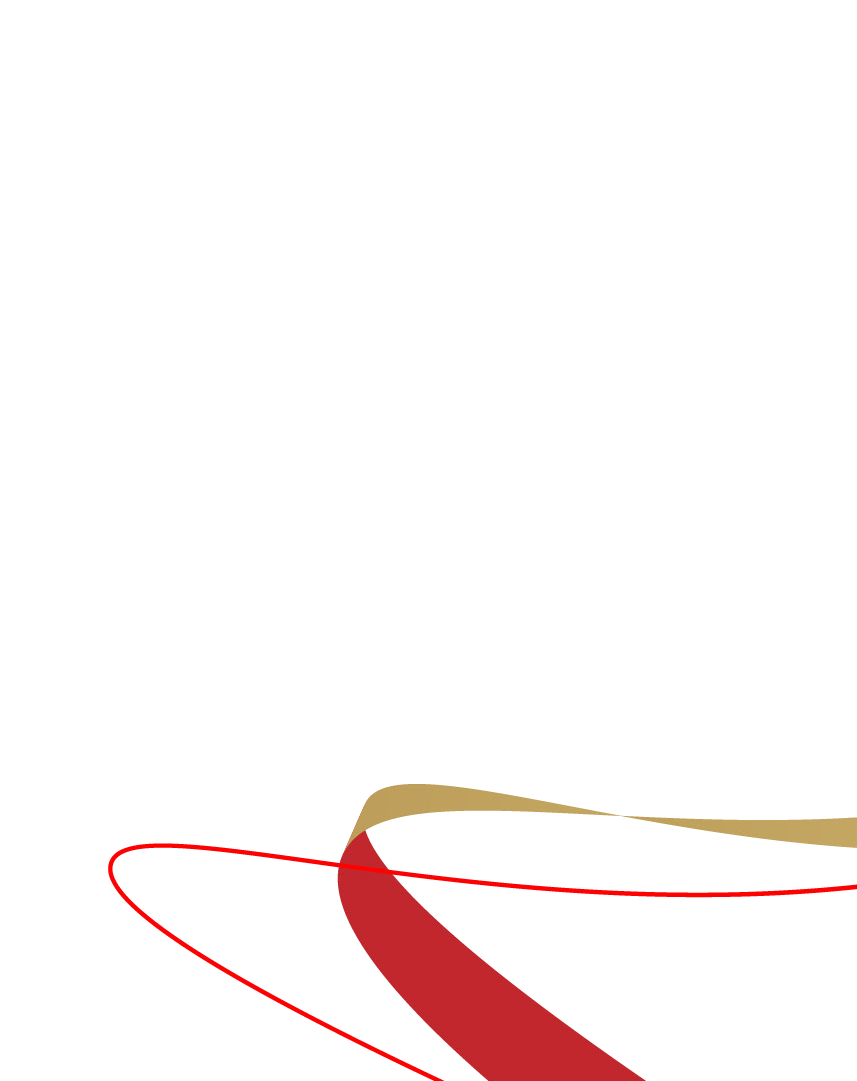 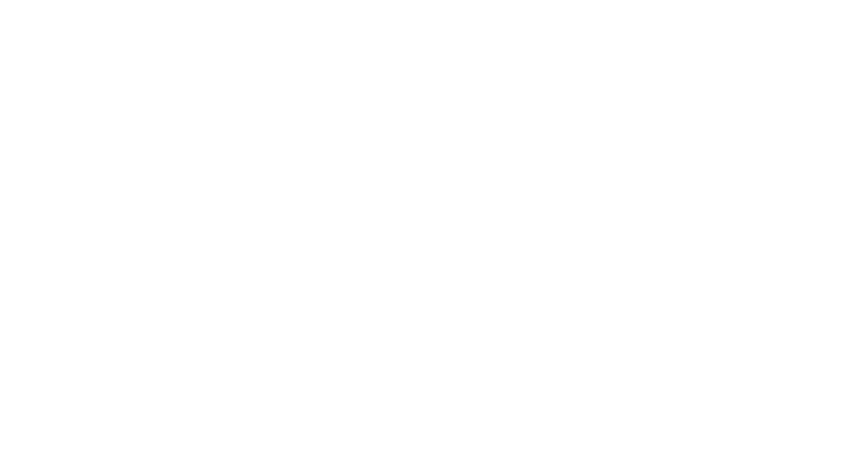 Аттестация педагога как фактор устойчивого профессионального роста: изменения в условиях и порядке  аттестации педагогических работников
Богряцова Наталья Викторовна, 
методист БУ ДПО РА «Институт повышения 
квалификации и профессиональной переподготовки работников образования Республики Алтай»
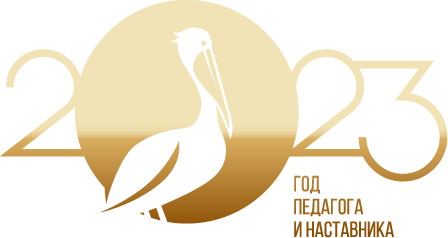 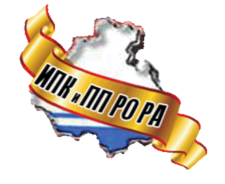 Новый порядок аттестации педагогических работников
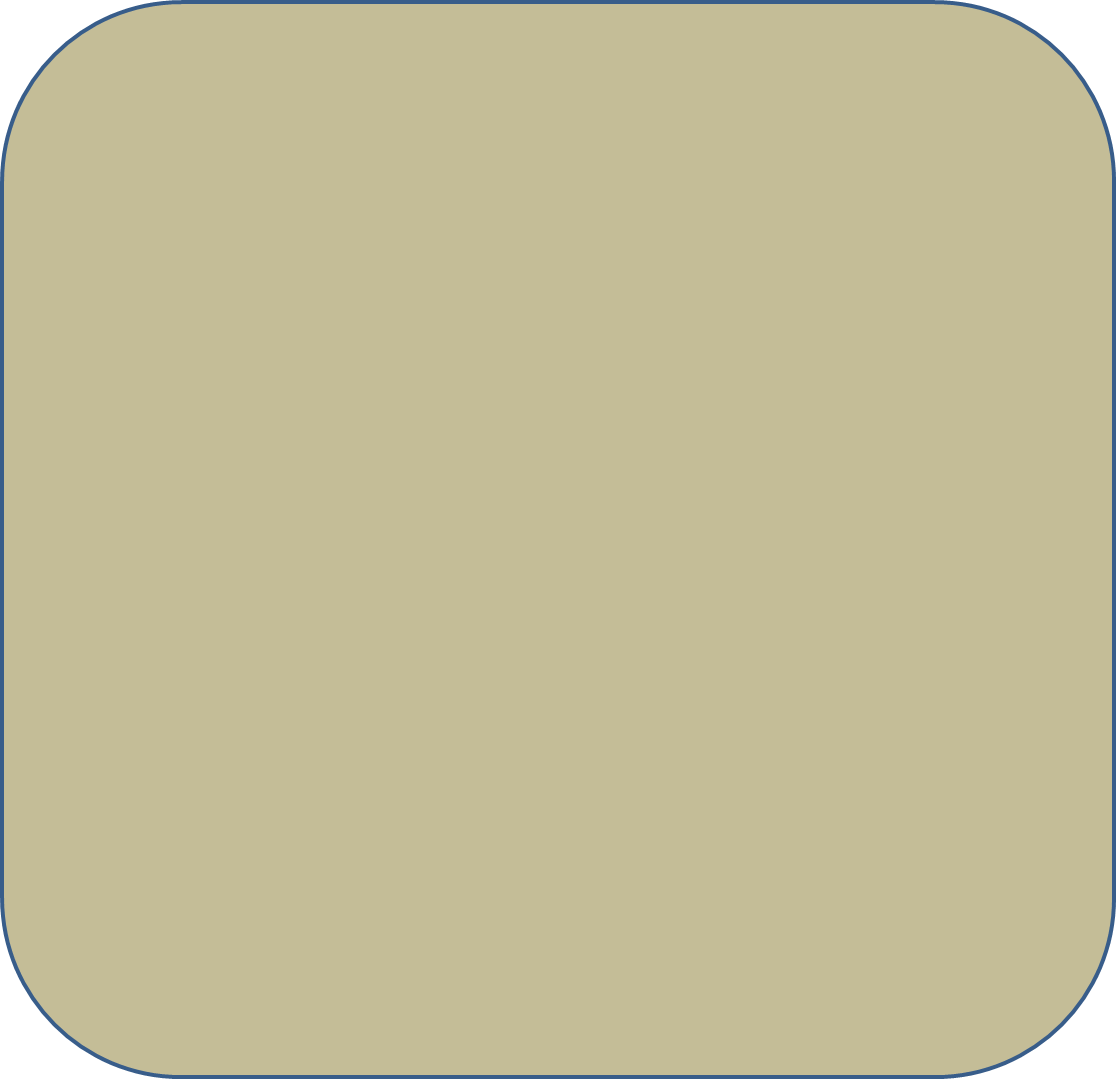 Приказ Министерства образования и науки РФ от 7 апреля 2014 г. № 276 "Об утверждении Порядка проведения аттестации педагогических работников организаций, осуществляющих образовательную деятельность"
28 мая 2014
Приказ Министерства просвещения РФ от 24 марта 2023 г. № 196 "Об утверждении Порядка проведения аттестации педагогических работников организаций, осуществляющих образовательную деятельность"
2 июня 2023
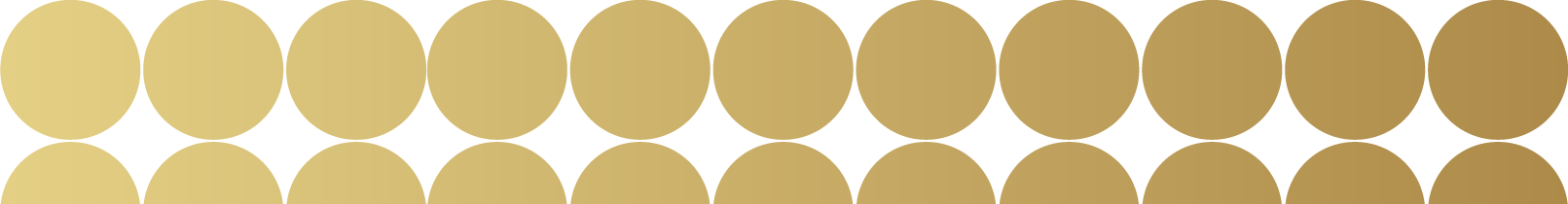 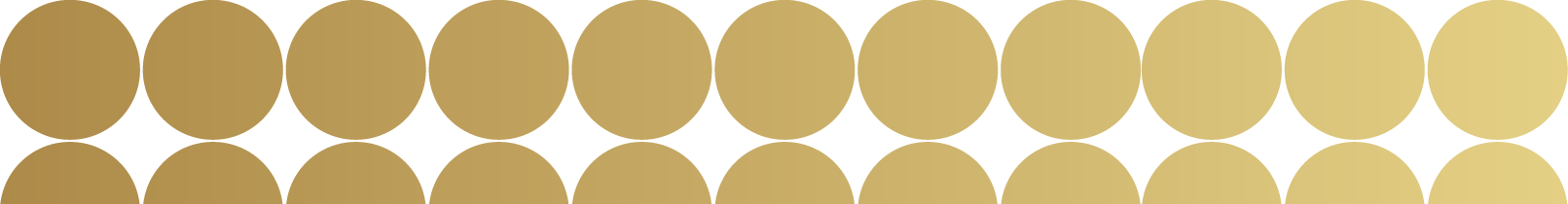 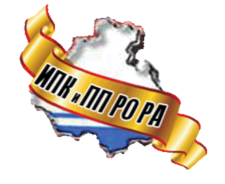 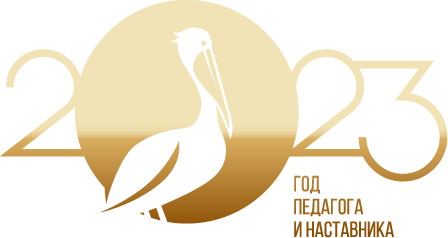 Изменения в общих положениях Порядка проведения аттестации
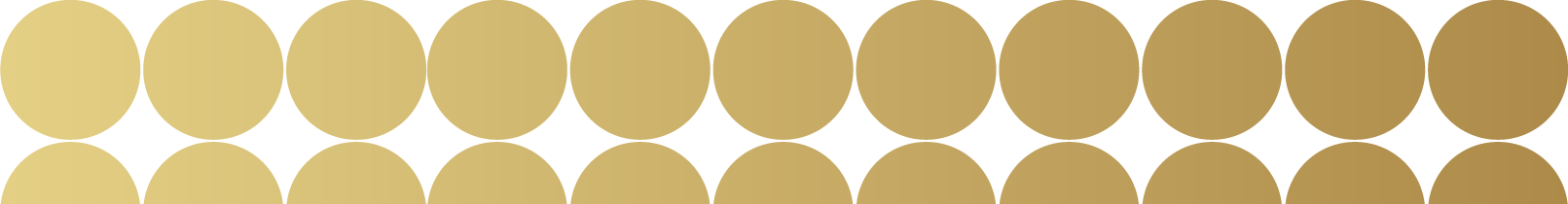 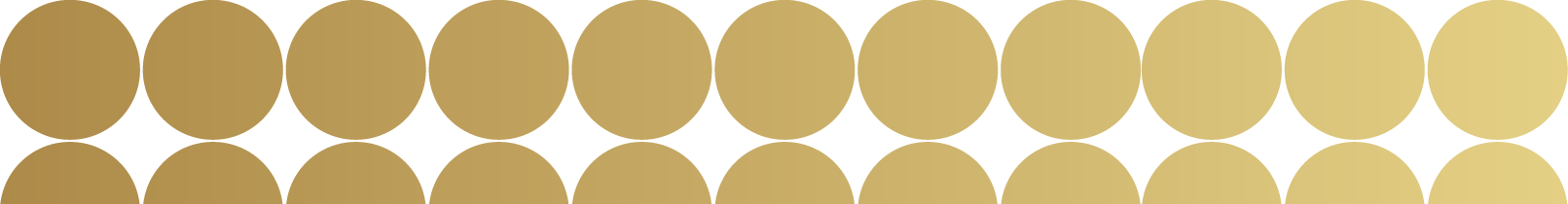 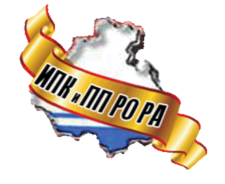 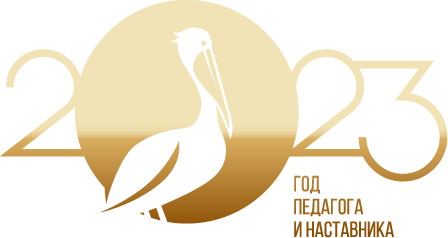 Изменения в общих положениях Порядка проведения аттестации
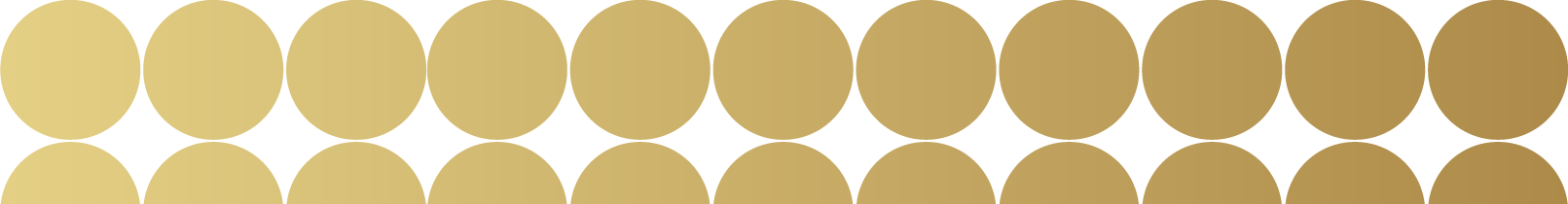 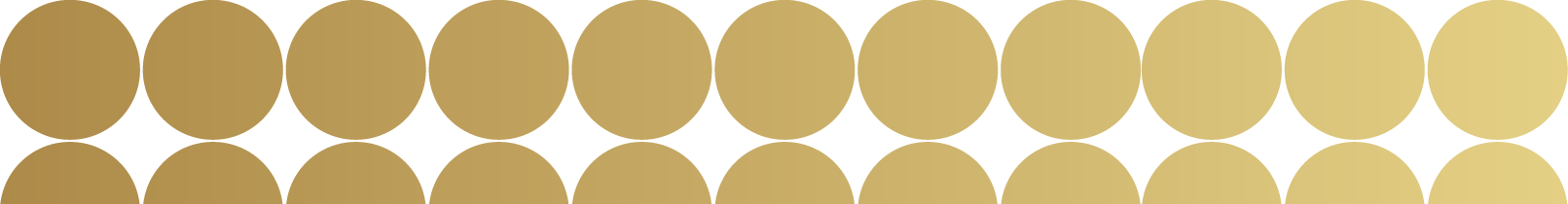 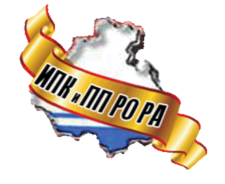 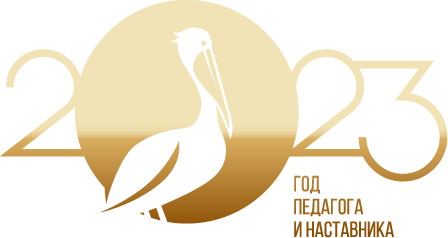 Изменения в аттестации педагогов на подтверждение соответствия занимаемой должности
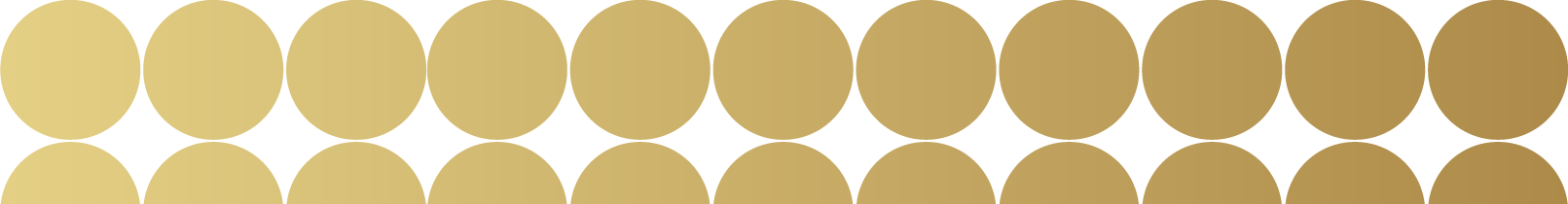 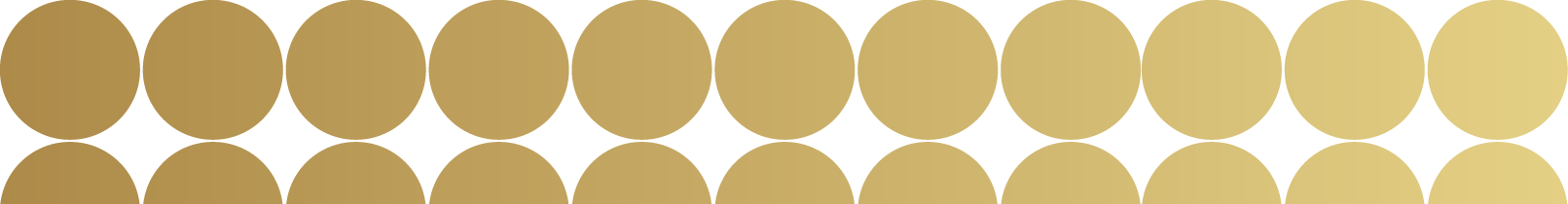 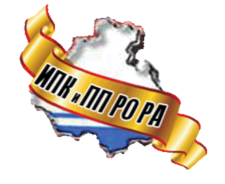 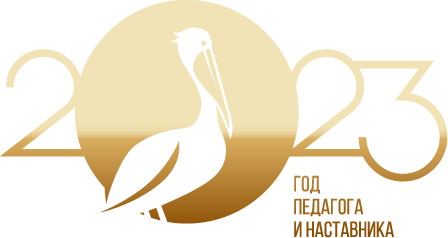 Изменения в аттестации педагогов на подтверждение соответствия занимаемой должности
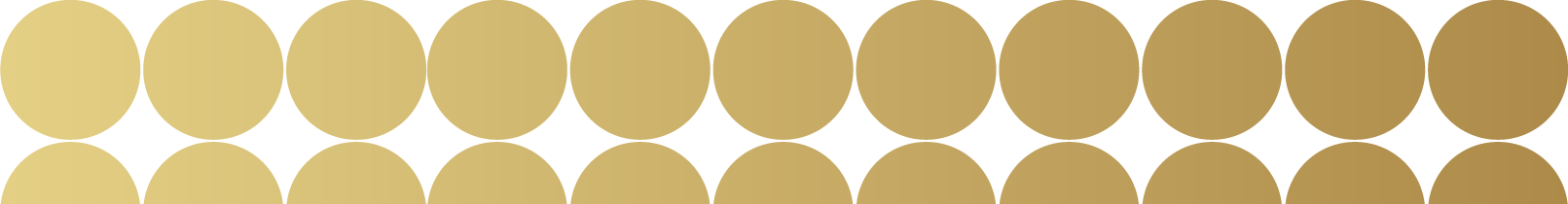 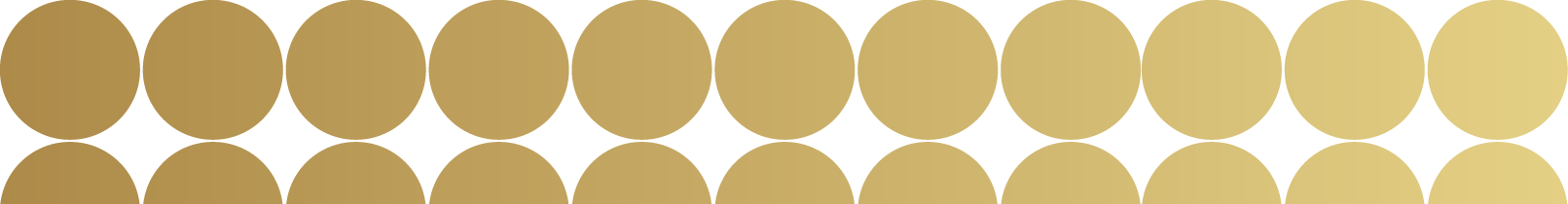 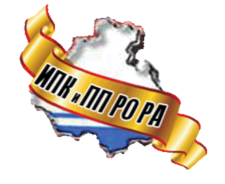 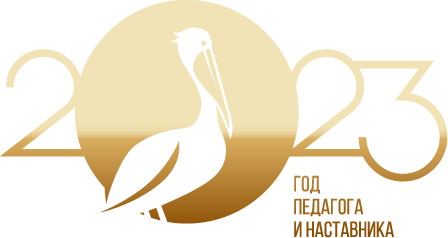 Изменения в аттестации педагогов на подтверждение соответствия занимаемой должности
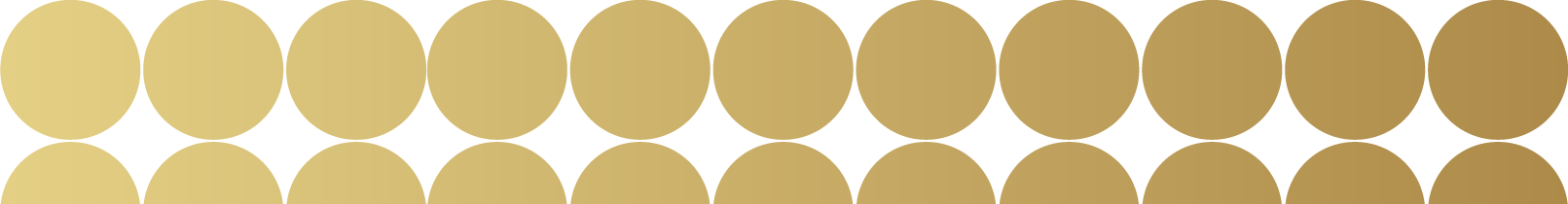 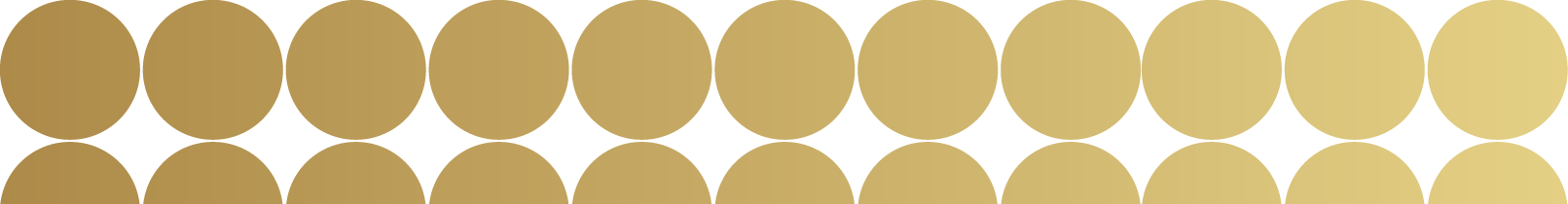 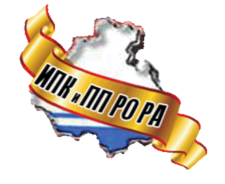 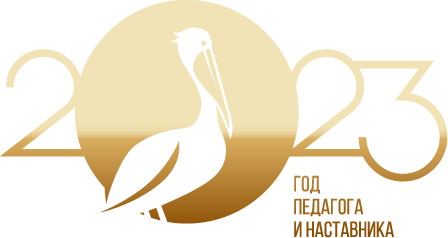 Изменения в аттестации на первую и высшую квалификационные категории
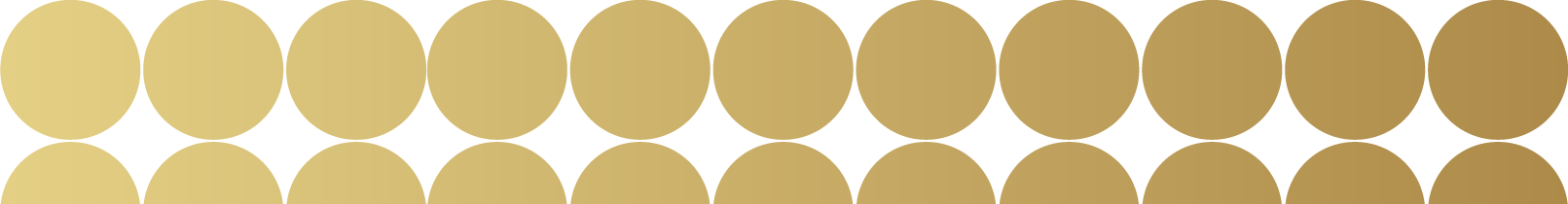 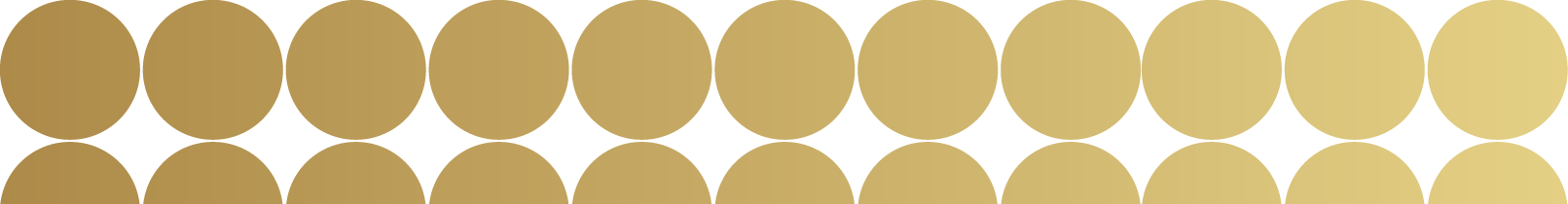 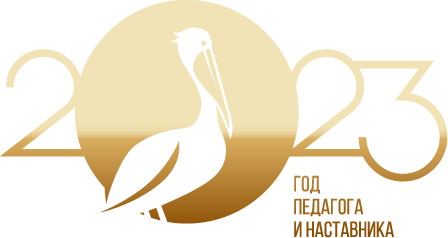 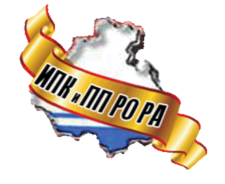 Новый порядок аттестации педагогических работников
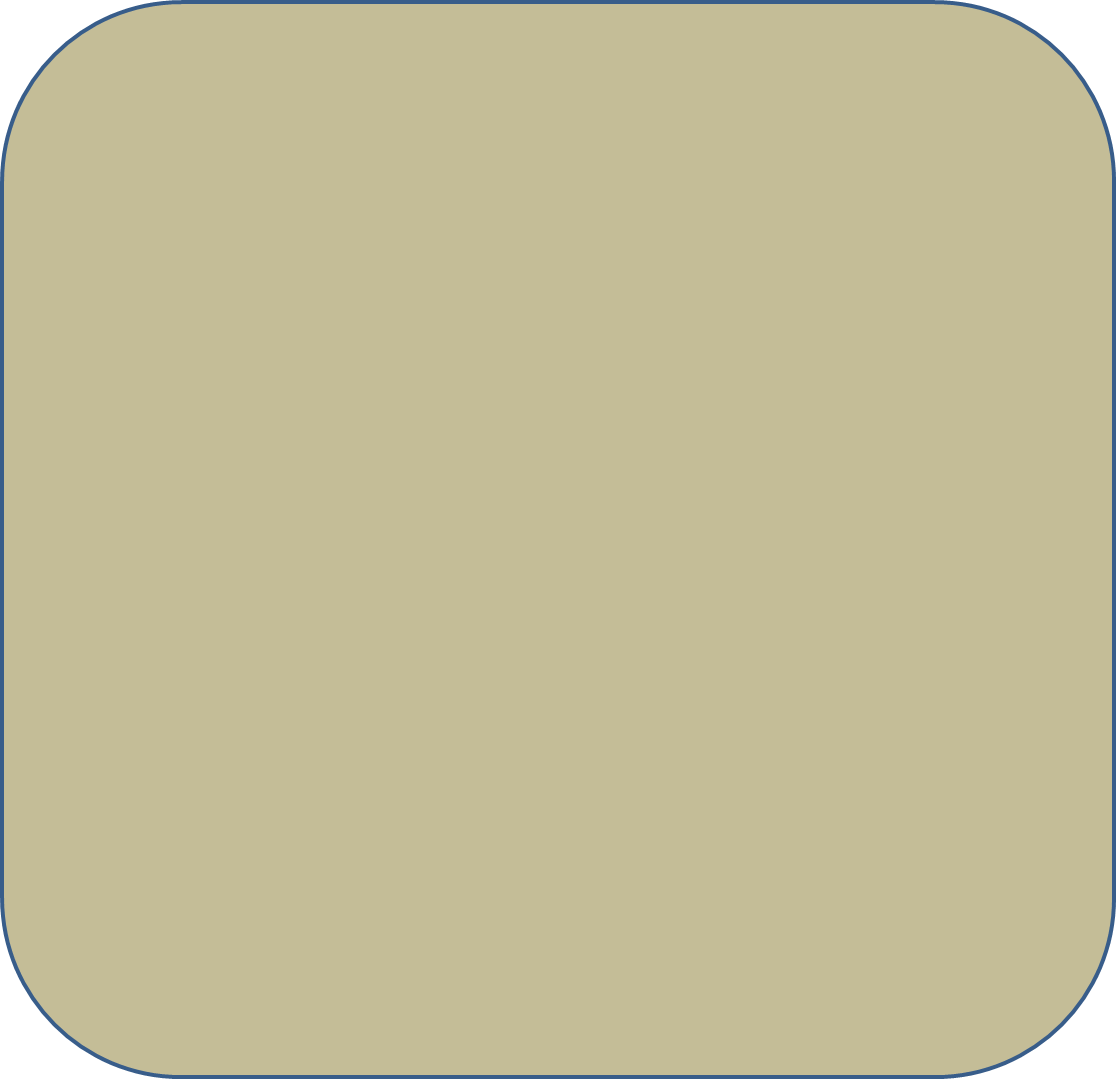 МИНИСТЕРСТВО ПРОСВЕЩЕНИЯ
РОССИЙСКОЙ ФЕДЕРАЦИИ
(МИНПРОСВЕЩЕНИЯ РОССИИ)
Департамент подготовки, 
профессионального развития 
и социального обеспечения 
педагогических работников
Каретный Ряд, д. 2, Москва, 127006
Тел. (495) 587-01-10, доб. 3500
E-mail: d08@edu.gov.ru
_14.06.2023__ № _08-1202_
Порядком аттестации № 196 не устанавливаются сроки действия 
квалификационных категорий педагогических работников.
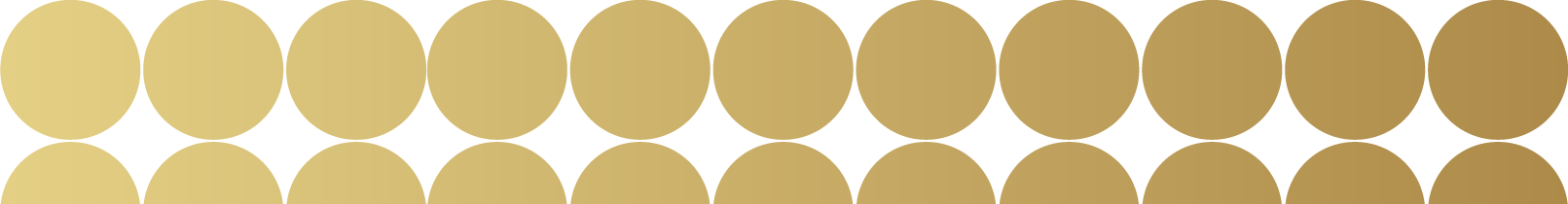 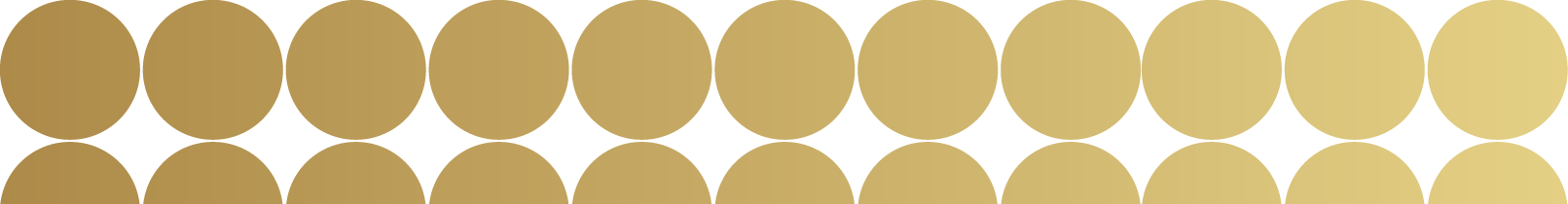 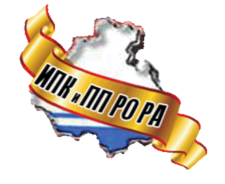 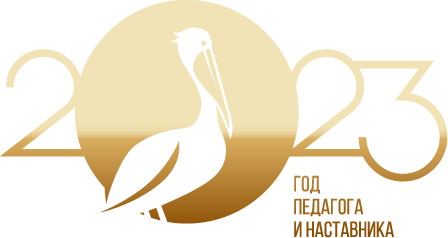 Изменения в аттестации на первую и высшую квалификационные категории
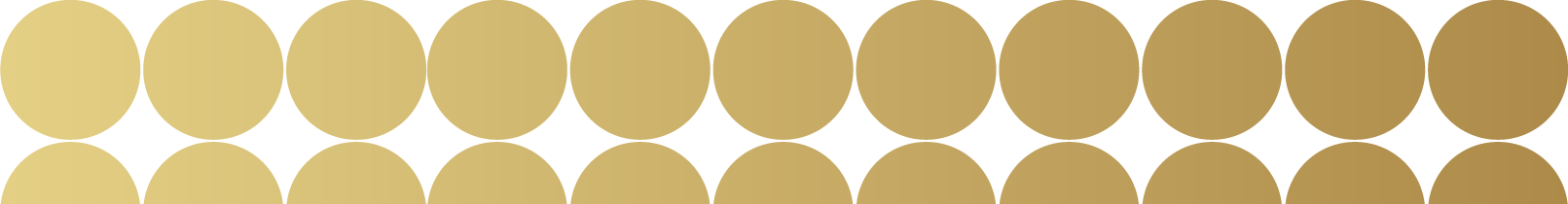 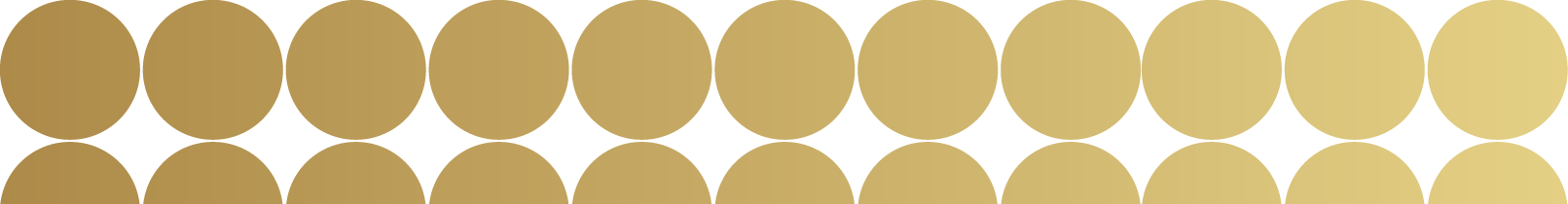 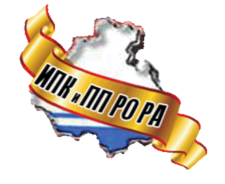 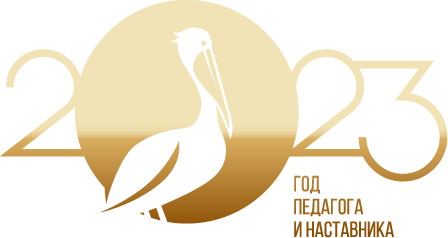 Изменения в аттестации на первую и высшую квалификационные категории
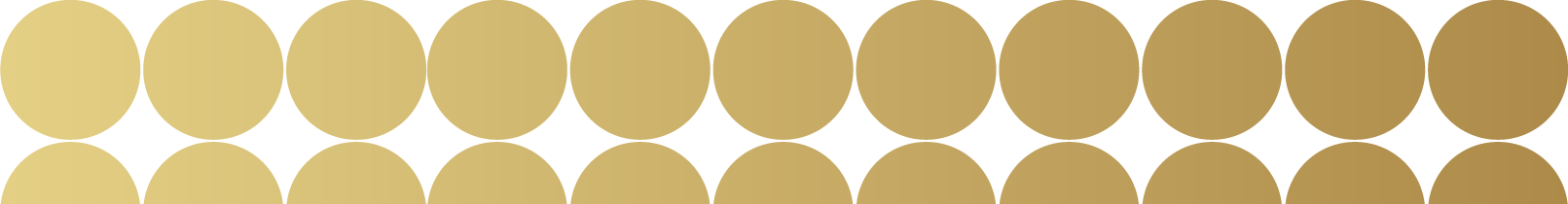 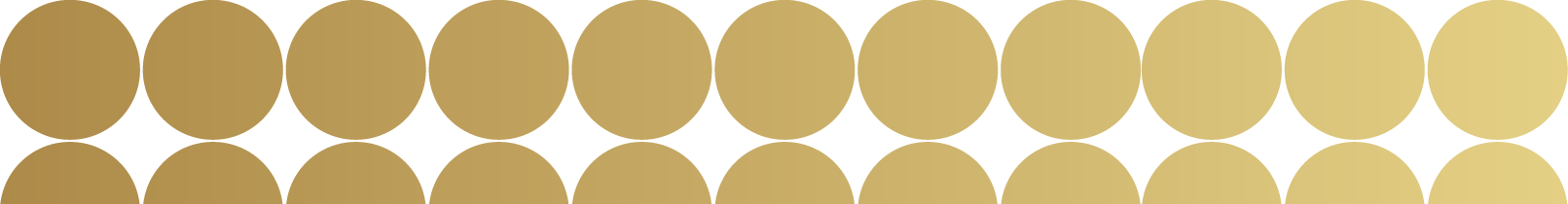 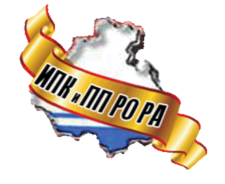 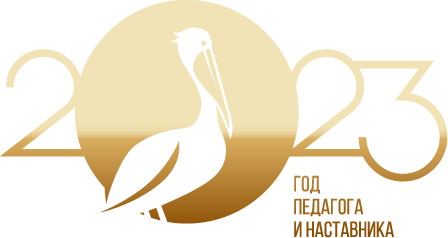 Изменения в аттестации на первую и высшую квалификационные категории
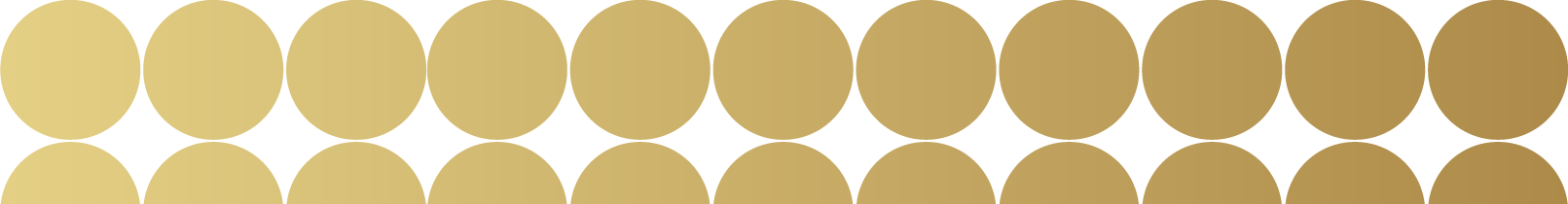 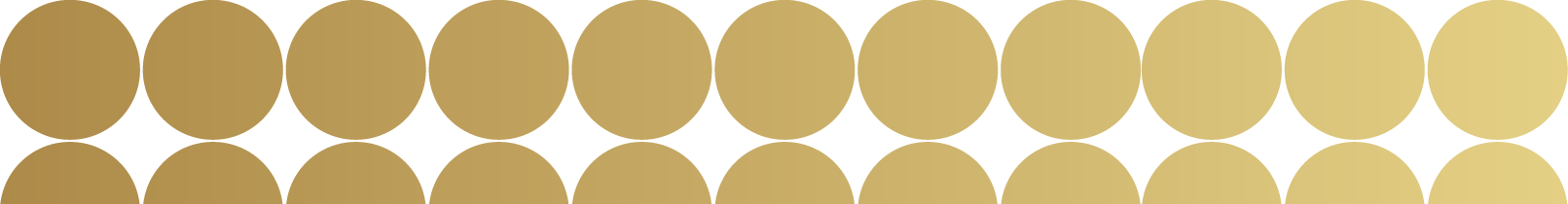 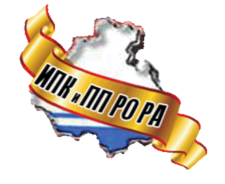 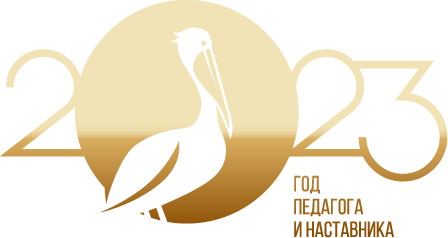 Изменения в аттестации на первую и высшую квалификационные категории
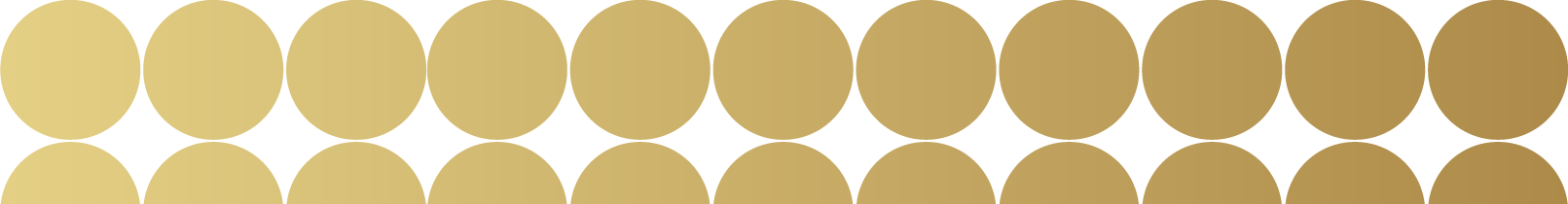 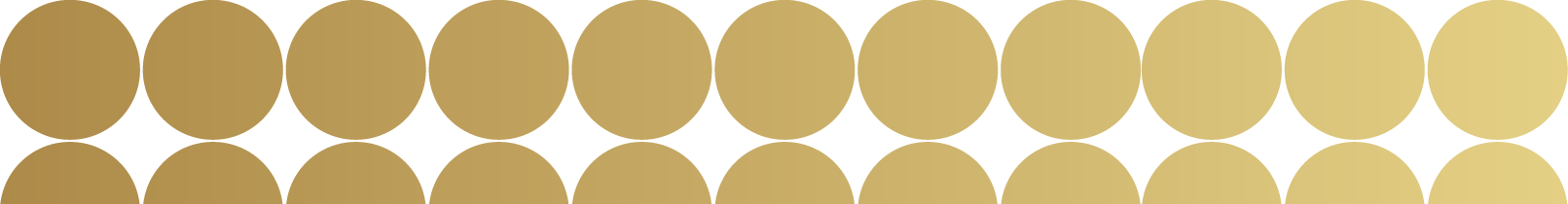 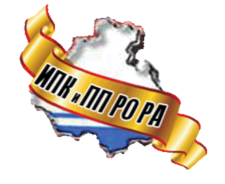 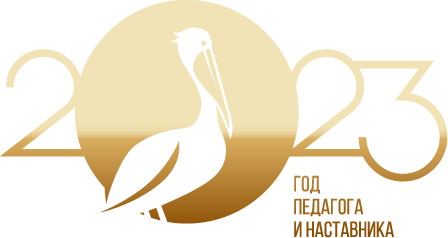 Изменения в аттестации на первую и высшую квалификационные категории
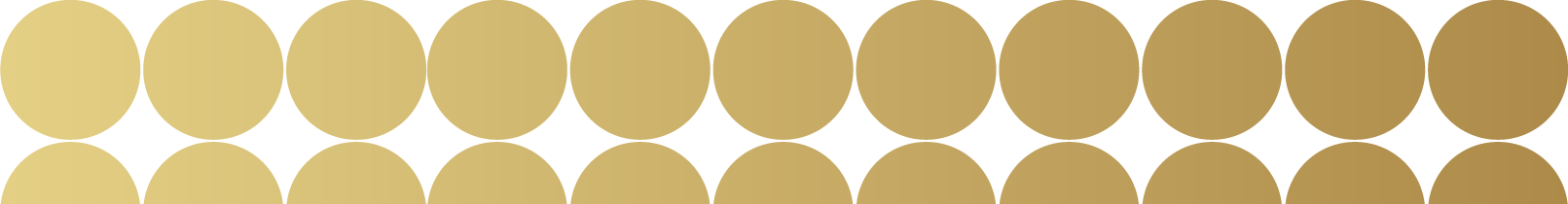 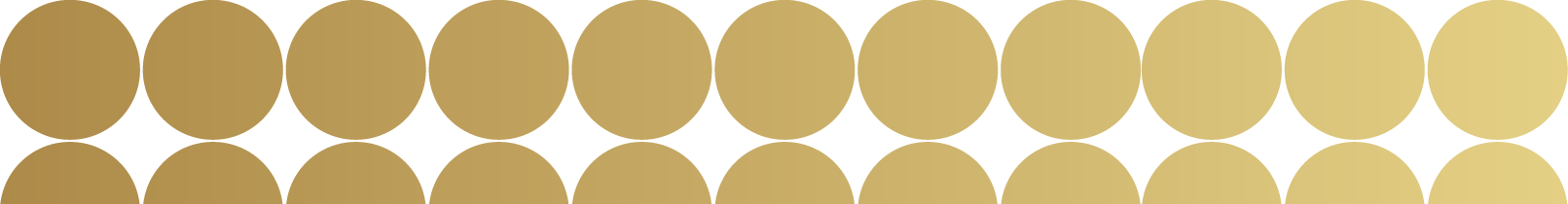 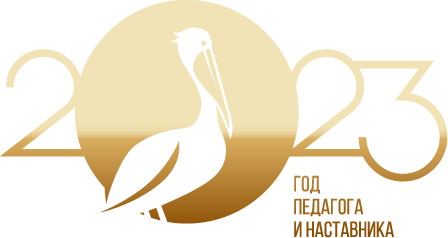 Изменения в аттестации на первую и высшую квалификационные категории
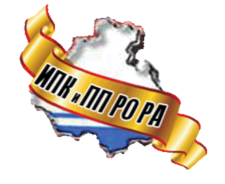 Внесены существенные дополнения в пункт 31 Приказа Министерства просвещения РФ от 24 марта 2023 г. № 196:
31 (3 абзац). Проведение аттестации педагогических работников в целях установления первой или высшей квалификационной категории по соответствующей должности осуществляется с учетом всестороннего анализа их профессиональной деятельности, проведенного специалистами (за исключением случаев, указанных в абзацах четвертом и пятом настоящего пункта).
31 (4 абзац). Проведение аттестации педагогических работников, имеющих государственные награды, почетные звания, ведомственные знаки отличия и иные награды, полученные за достижения в педагогической деятельности, либо являющихся призерами конкурсов профессионального мастерства педагогических работников, в целях установления первой или высшей квалификационной категории осуществляется на основе сведений, подтверждающих наличие у педагогических работников наград, званий, знаков отличия, сведений о награждениях за участие в профессиональных конкурсах.
 
31 (5 абзац). При аттестации педагогических работников, участвующих в реализации программ спортивной подготовки, учитываются государственные награды, почетные звания, ведомственные знаки отличия, полученные за достижения в спортивной подготовке лиц, ее проходящих, а также результаты конкурсов профессионального мастерства.
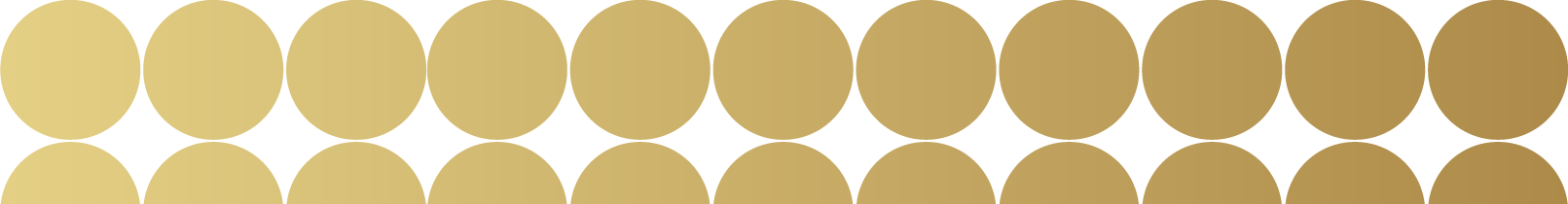 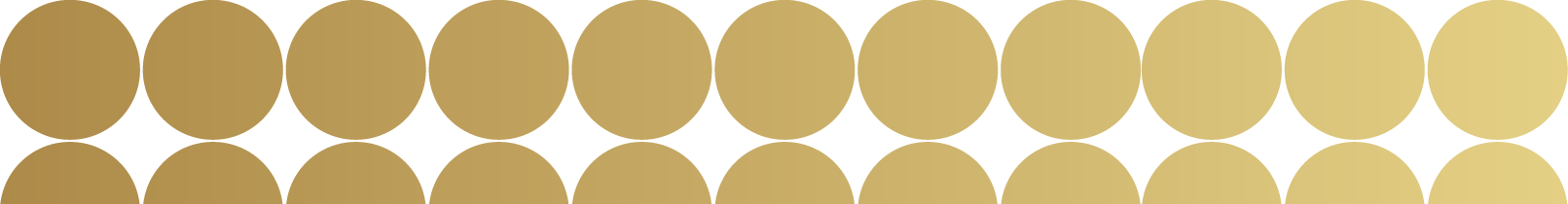 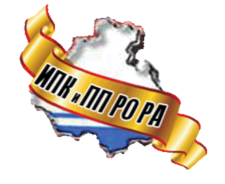 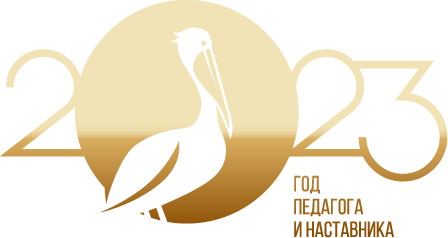 Аттестация педагогических работников в целях установления квалификационной категории «педагог-методист» или «педагог-наставник»
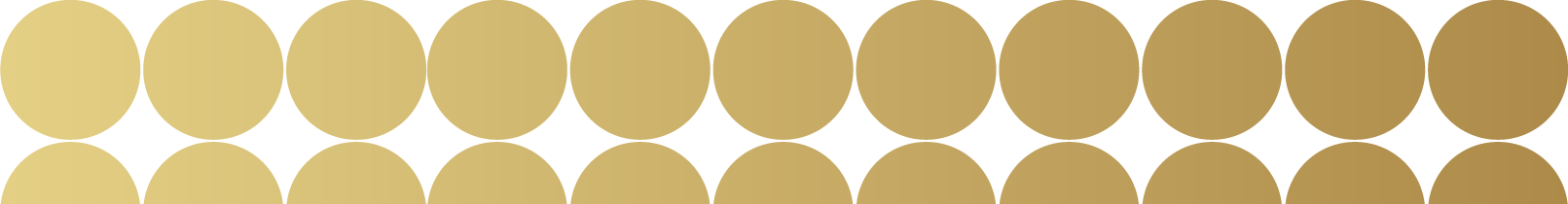 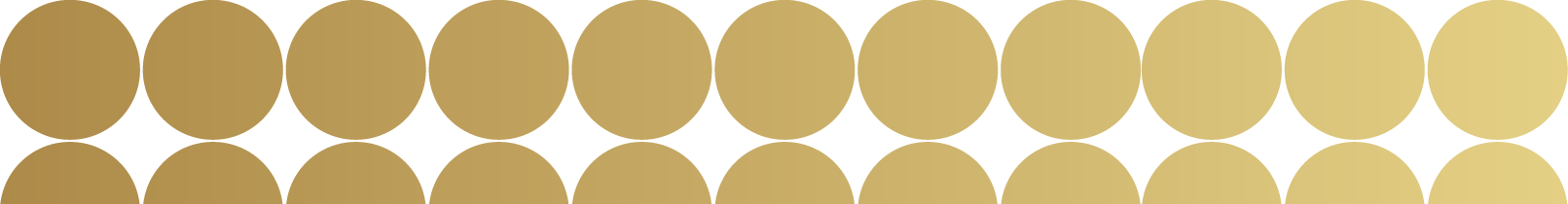 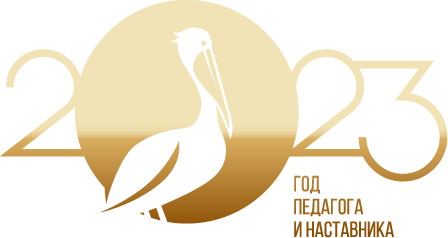 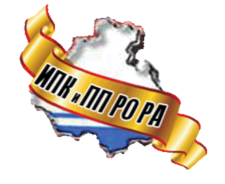 Аттестация педагогических работников в целях установления квалификационной категории «педагог-методист» или «педагог-наставник»
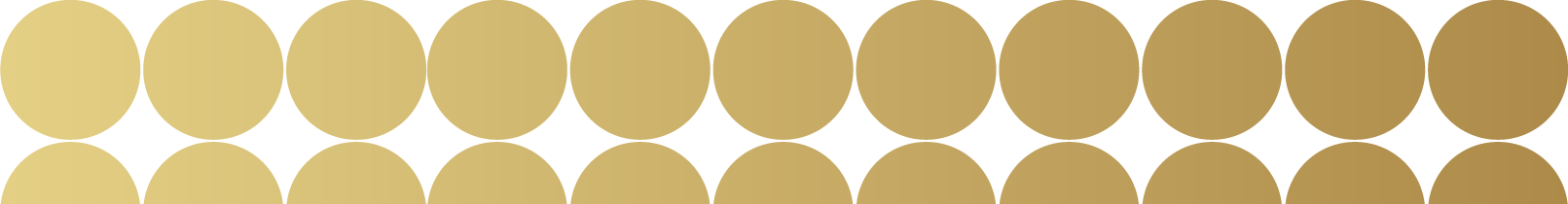 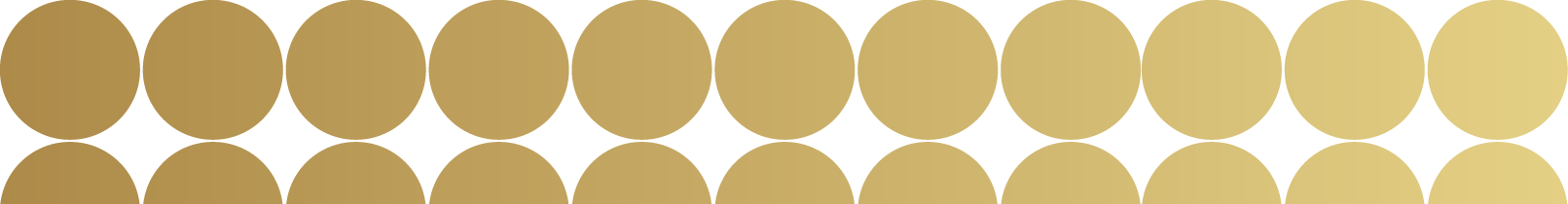